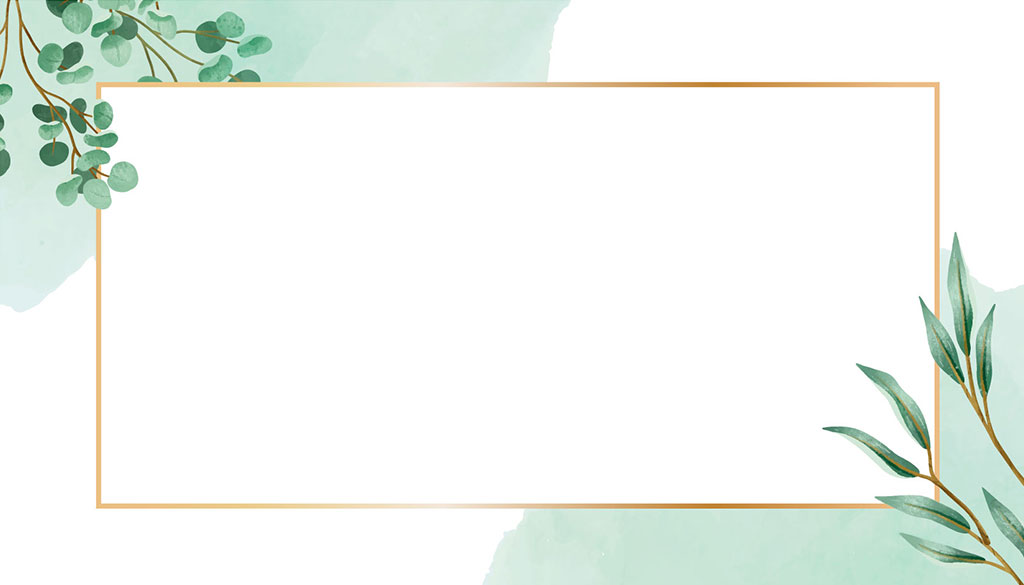 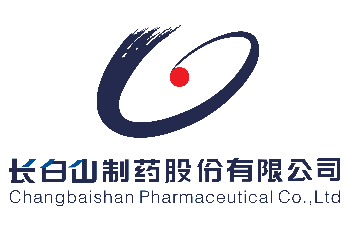 康艾注射液
目录内药品调整申报-药品申报条件2
申请解除(说明书适应症中各种原因引起的白细胞低下及减少症）支付限制
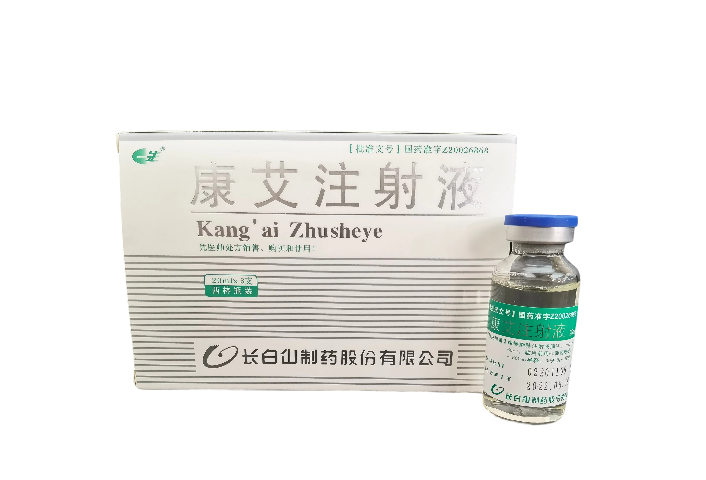 申报企业：长白山制药股份有限公司
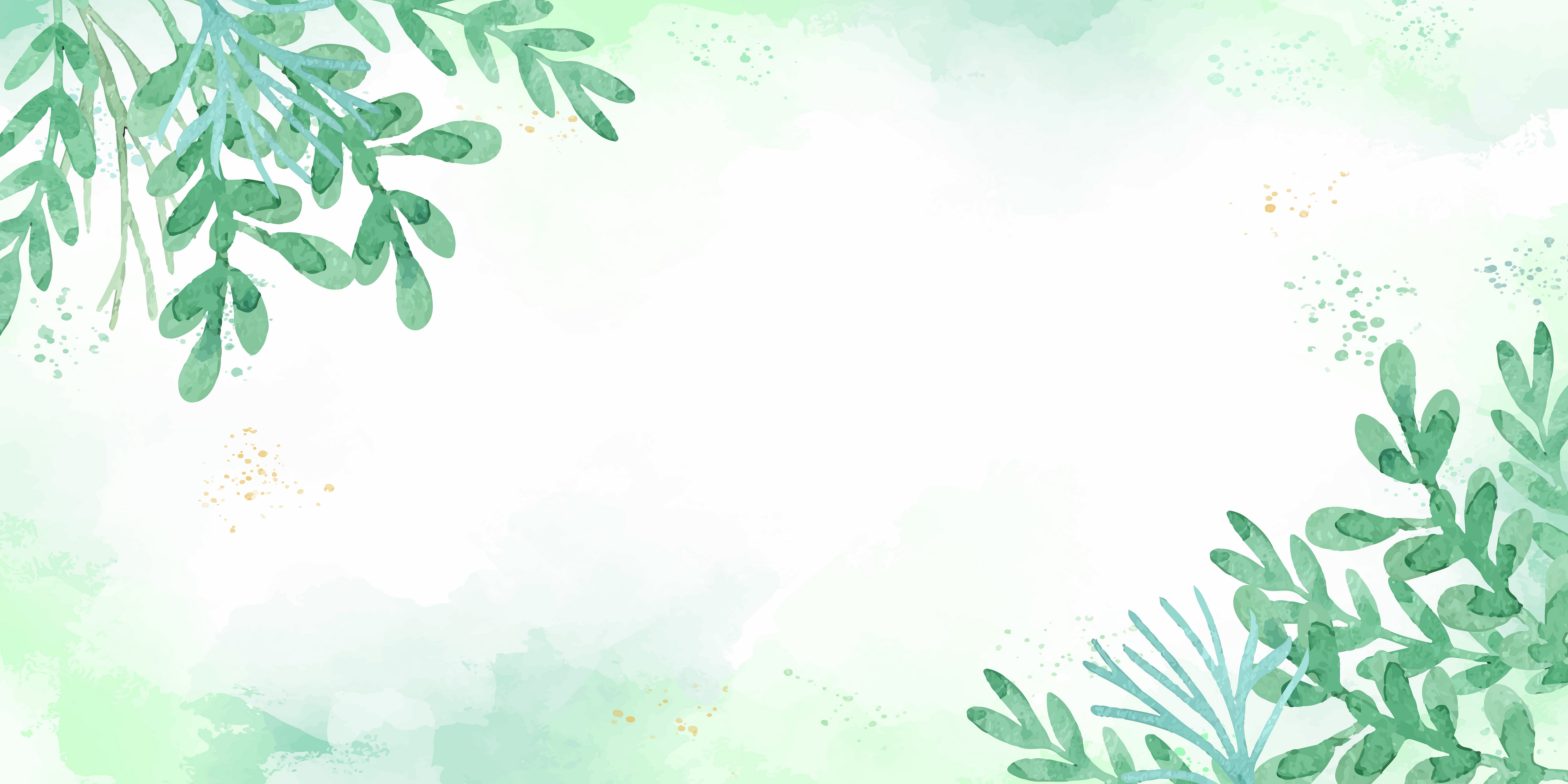 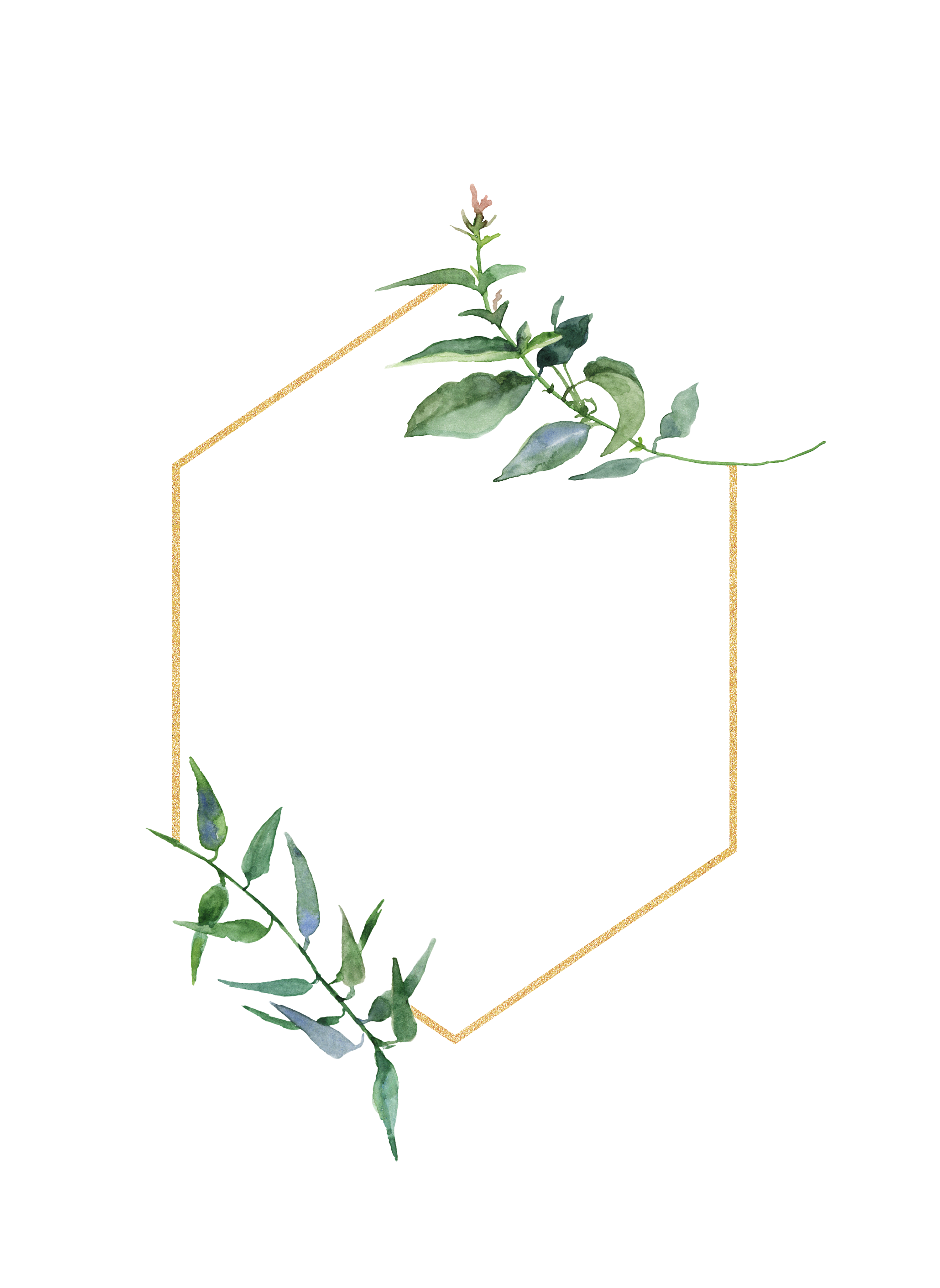 01
药物基本信息
02
安全性
目录
Contents
03
有效性
04
创新性
05
公平性
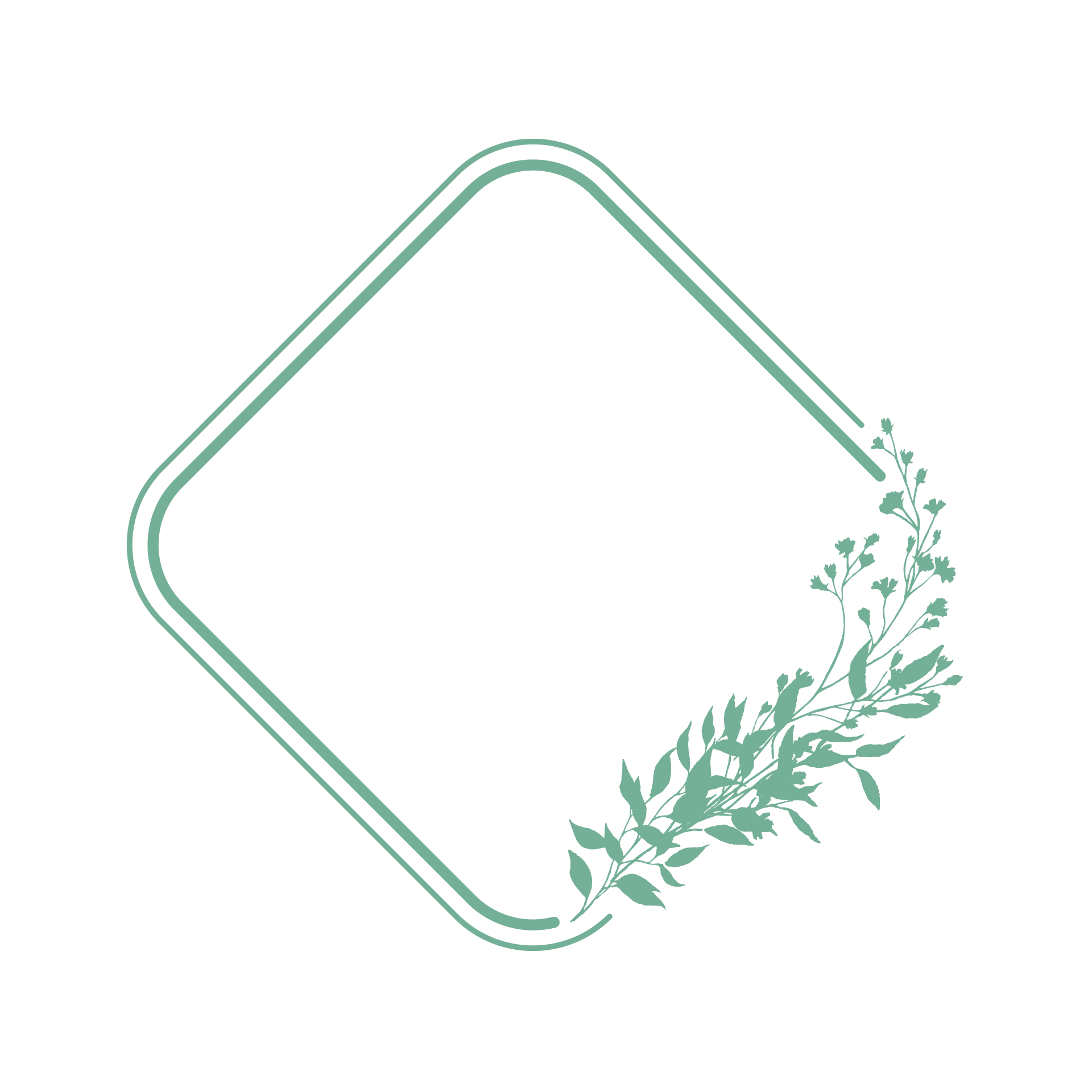 01
基本信息-1
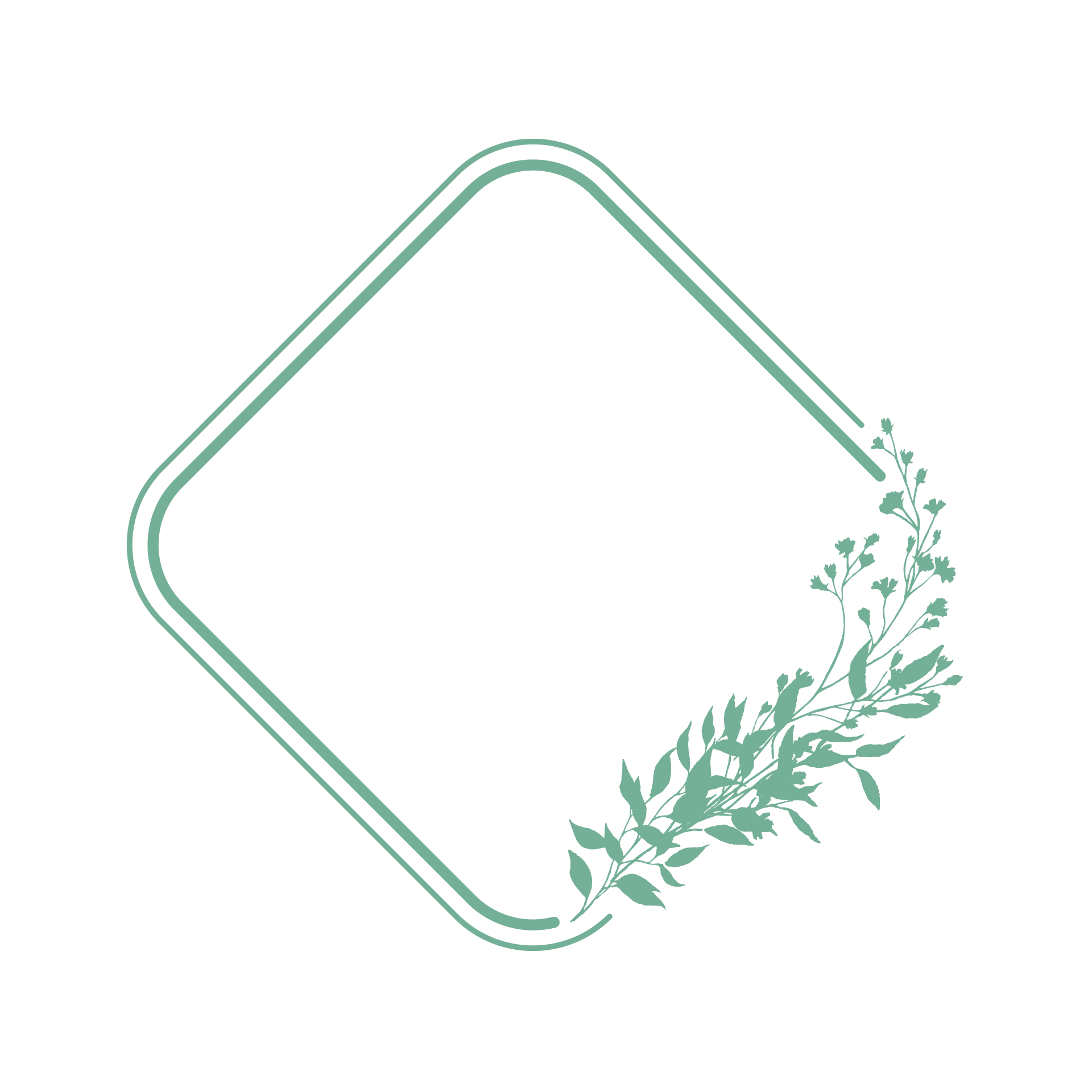 01
基本信息-2
与对照品对比优势或不足
参照品建议和选择理由
1.经济性：康艾日治疗费用67.8-101.7低于参照品272元
2.康艾的配伍更符合“扶正祛邪”的治疗观点，药理更全面，效果更好。
3.安全性好，不良反应发生率低
4.说明书的适应症有升白的明确标注，治疗性明确。
康莱特注射液
选择理由：1.现国谈目录物功能主治均不含升白 2.康莱特文献有关于升白的报道且康莱特注射液与康莱特注射液属于同领域的产品。
所治疗疾病基本情况
白细胞减少症是指各种因素导致成人外周血白细胞<4×109/L，白细胞减少症常继发于多种全身性疾病，尤其在肿瘤患者化疗期间最为常见，化疗后的白细胞减少发生率在80%~90%。全国每年接受化疗的癌症患者人次超过500万，白细胞减少会增加侵袭性感染的发生风，会引起治疗费用的增加、抗生素的使用、住院时间的延长、化学药物的减量或延迟，严重者可导致感染性休克、脓毒综合征等危及生命的并发症，甚至导致患者死亡。
弥补临床未满足需求
目前升白制剂市场分为生物制剂（占主要市场份额，85%）、中药制剂、化学制剂。生物制剂G-CSF的作用原理是催熟、透支白细胞，只可作为升高癌症患者体内白细胞的暂时性手段，且存在副作用“骨痛”等，除非骨髓功能严重抑制到了3度骨髓抑制的程度，否则不建议使用。升白化学制剂单独使用时疗效没有显著优势。康艾注射液对白细胞低下患者病症期及预防期单独使用时，症状缓解更高效，副作用小，可显著提升患者的生活质量。
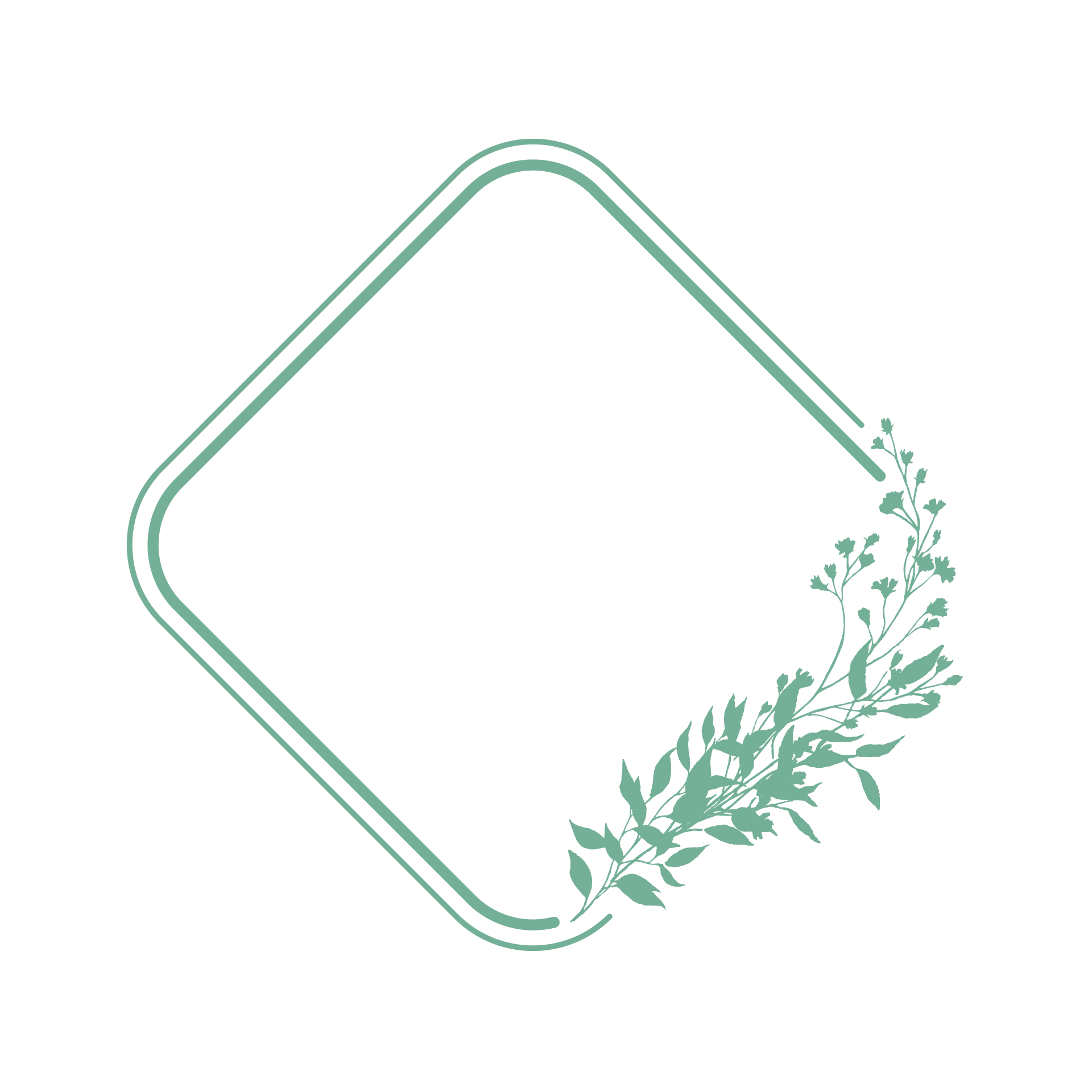 02
安全性
说明书收载的安全性信息
[不良反应]本品偶见皮疹、瘙痒、寒战、发热、恶心、呕吐、胸闷、心悸等不良反应，罕见严重过敏反应，表现为过敏性休克等。
 [禁忌]禁止和含有藜芦的制剂配伍使用。
 [相互作用]尚无本品与其能药物相互作用的信息
临床试验/不良反应监测  安全性信息
不良反应数据监测：根据药品上市许可持有人药品不良反应直接报告系统数据显示，自2018年1月1日至2023年12月30日按照每个患者每日使用5支，疗程10天计数。临床使用覆盖326.4万人次，共发生1925例不良反应，不良反应发生率为0.05%。 
上市后临床研究：
2015-2019年康艾注射液上市后安全性评价纳入10387例患者，仅出现12例ADR病例， ADR发生率为0.115%，属于偶见不良反应。ADR主要表现为皮疹、瘙痒、水肿、寒战等，未监测到严重ADR。
2013-2014年康艾上市后随机、对照、多中心临床研究纳入390例患者，出现4例ADR病例，所有不良反应症状/体征主要为轻、中度，在减慢滴注速度、适当给予治疗后不良反应均基本消失或得到改善。
优势或不足
优势：经过多年的挖掘，康艾注射液生产工艺成熟，药效物质、机制明确。不良反应发生率大大低于目录内同类产品的不良反应发生率，且以轻中度为主，对原患疾病影响不明显，患者多能好转或痊愈，儿童、老人均可使用，安全性高。 
劣势：企业近期未开展大样本量安全性研究
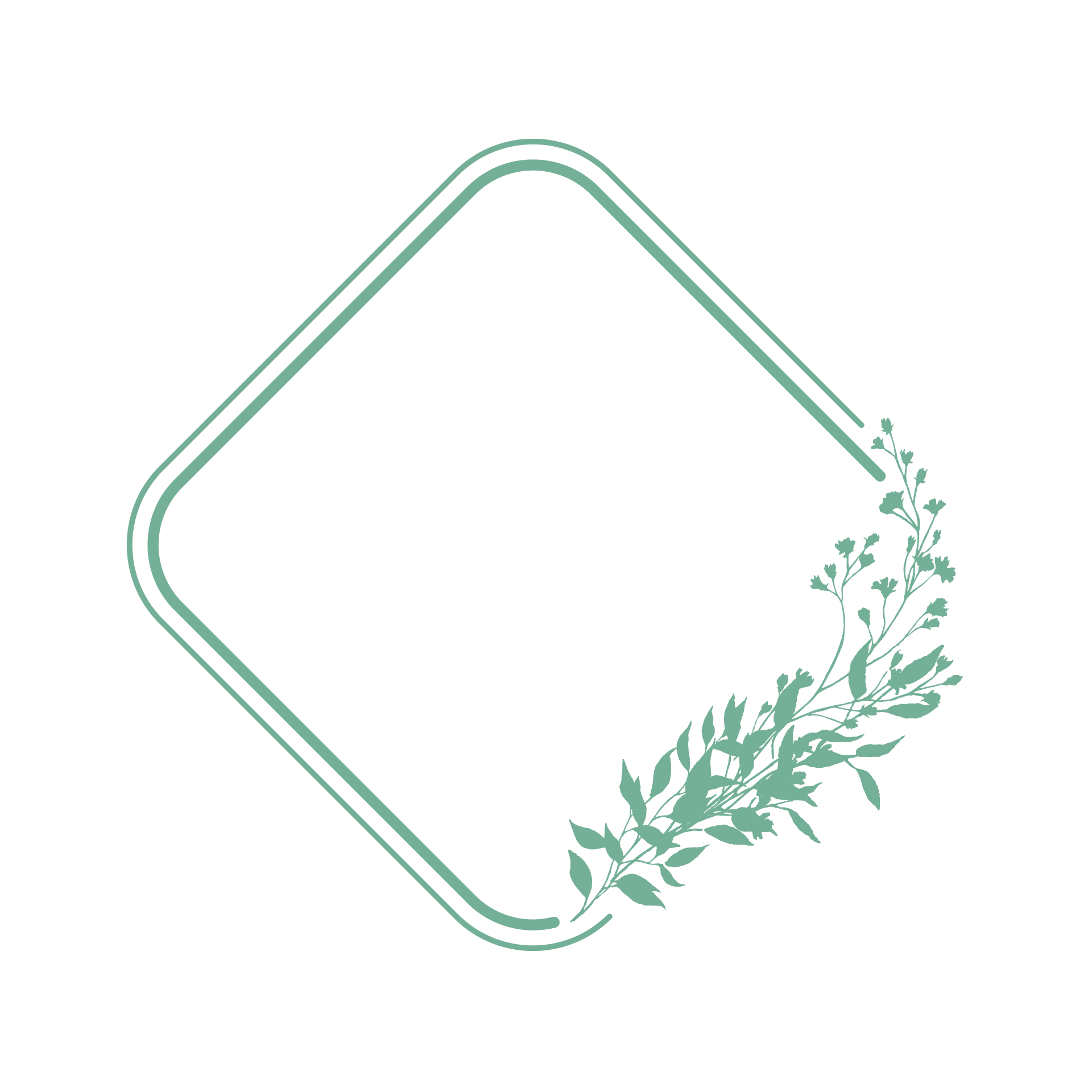 03
有效性
新增适应症1:  重症监护期间机械通气时的镇静
一项康艾联合同步放化疗治疗中晚期宫颈癌的疗效的META分析。纳入 6 项 ＲCT，共计 570 例中晚期宫颈癌患者中，在同步放化疗的治疗基础上配合康艾注射液与单同步放化疗的比较。发现:;康艾组对放化疗白细胞下降有一定的减轻作用［OＲ = 0. 51］，康艾组近期疗效增效显著［OＲ= 3. 13)，P＜0. 00001］.对放化疗消化道不良反应的减轻作用明显［OＲ = 0. 38］;对患者生活质量有所提高［OＲ = 3. 91)，P＜0. 00001，可显著提高疗效并提高患者生活质量。
一项关于研究了康艾对化疗后的白细胞减少症研究，共纳入96例腺性膀胱炎患者。结果显示：康艾注射液治疗腺性膀胱炎患者膀胱灌注化疗后白细胞减少症有明显疗效。与对照组相比近期临床总有效率（98% VS 65.2%）、康艾组治疗前后WBC比较（3.351±0.423 VS 4.795±1.105）与对照组WBC比较（4.135±1.102 VS 4.795±1.105），均具有统计学意义。 
一项关于康艾注射液联合FOLFIR I方案治疗结直肠癌的META分析，共纳入 4 项研究，涉及患者 299 名Meta 分析，结果显示康艾组白细胞减少发生率明显低于对照方案组（P＜0.01；OR=51.46，95%CI=10.36~255.67），治疗后的有效率差异有统计学意义（P＜0.01；OR=1.82，95%CI=1.16~2.87）；康艾组对结直肠癌的生活质量改善率，与对照组比较，差异有统计学意义（P＜0.01；OR=2.32，95%CI=1.33~4.07） 。
一项荟萃分析康艾治疗中晚期胃癌的疗效以及对免疫功能的影响，共纳入13个RCT研究，包括1205例患者。治疗组常规化疗+康艾注射液；对照组常规化疗，结果显示：康艾组与对照组相比，减少白细胞降低发生率（RR=0.55, 95%cl=（0.46,0.65 p＜0.01），可改善免疫功能，CD3+ （SMD=3.39）、 CD4+ （SMD=2.19）、CD4+/CD8+=（SMD=0.34），临床总缓解率（RR=1.58,95%cl=（1.39,1.79）），差异均有统计学意义。
一项142关于对老年晚期消化系统肿瘤患者的疗效和安全性的例随机、多中心、平行对照的临床试验，对照组采用最佳支持治疗，康艾组采用康艾注射液联合最佳支持治疗。结果显示：康艾组与对照组相比，白细胞比异常比例（14.81% Vs 19.67%）,中性粒细胞比异常比例（7.41% Vs 29.51%）(P＜0. 05)，临床症状改善率（88.88% Vs 67.21%）(P＜0. 05)，治疗后卡氏评分(KPS)提高、稳定、下降率明显优于对照组(P＜0. 05);康艾组、对照组中位无疾病进展生存期(PFS)分别为 264(95%CI:115 ～ 531)d、142(95%CI:81 ～280)d。
一项评探讨康艾注射液联合伏立康唑对肺癌合并肺部真菌感染患者白细胞恢复的影响的随机对照研究。结果：观察组白细胞恢复时间、体温恢复时间及住院时间均明显短于对照组（Ｐ＜０.５）；观察组治疗总有效率明显高于对照组 （Ｐ＜０.0５）；对照组及观察组治疗期间无明显不良反应出现,表明康艾可有效缩短白细胞及体温恢复时间，提高治疗效果，促进患者恢复。
临床试验/meta分析
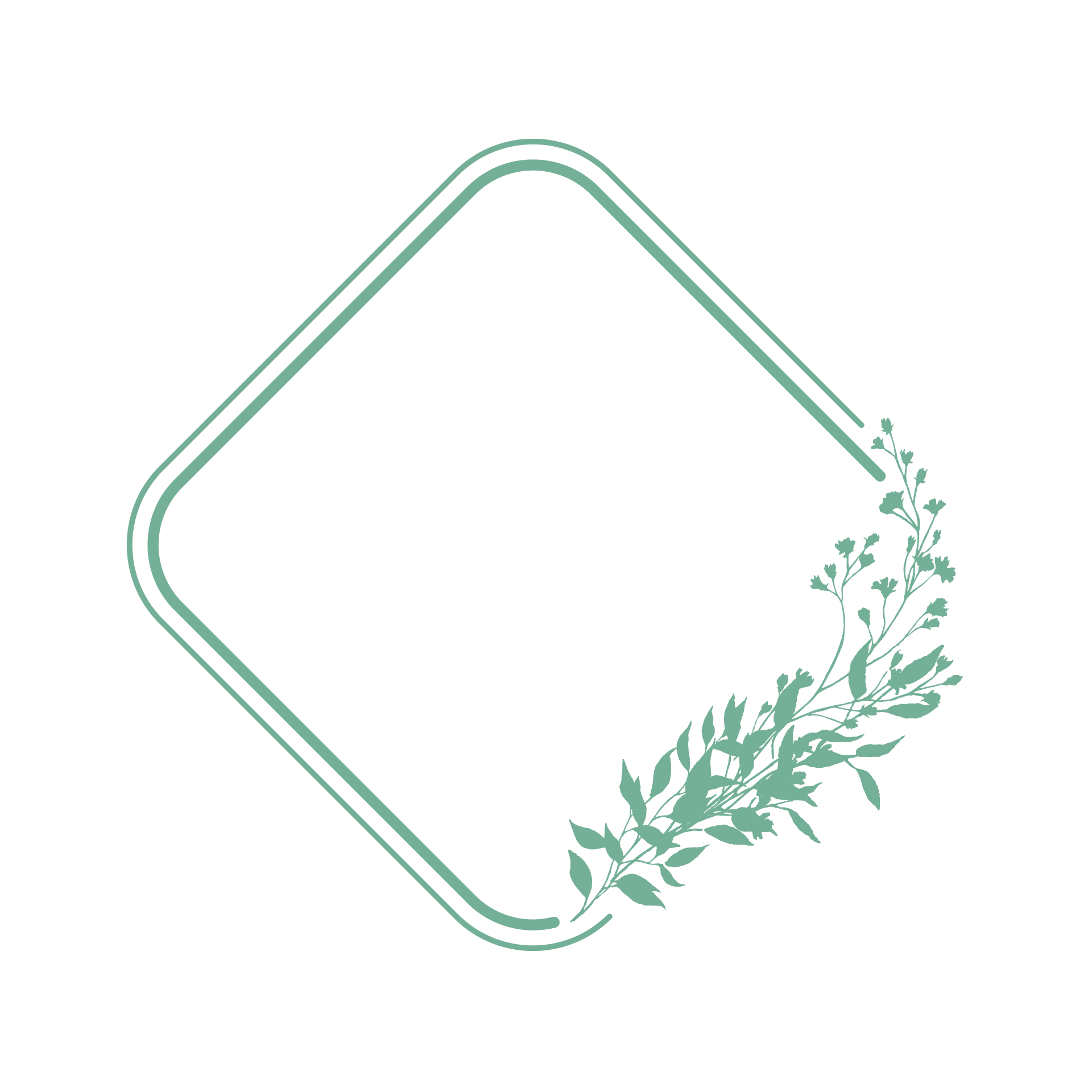 03
有效性
新增适应症1:  重症监护期间机械通气时的镇静
化疗后白细胞减少症中医药防治与评估专家共识（2018）
肿瘤放化疗后白细胞减少症中西医结合治疗专家共识（2022）
《中成药治疗优势病种临床应用指南（2020年）》
2019原发性肝癌诊疗规范（卫健委）
2022原发性肝癌诊疗指南（卫健委）
2022年临床路径释义（肿瘤疾病分册）
指南共识等收录情况
康艾注射液既有抗肿瘤作用又有防治白细胞减少、慢性乙型肝炎的作用，可以提升患者临床获益，改善临床症状，提高患者生活质量，提高患者依从性。康艾注射液的应用被多本指南与教科书收录并获得相关推荐。
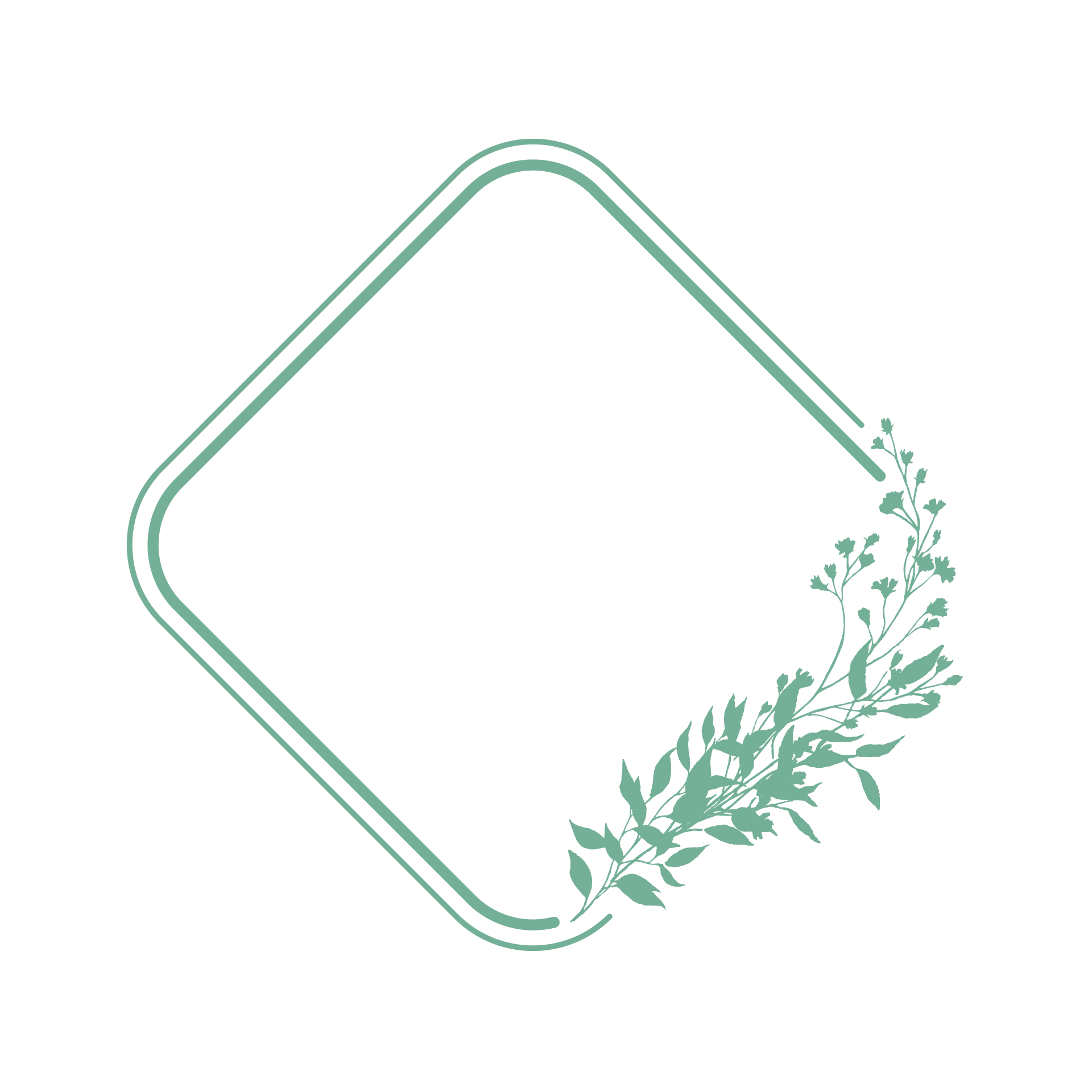 04
创新性
传承性
康艾注射液是基于扶正解毒方人参、黄芪提取物联合苦参素，经现代工艺研制而成的现代中药。具有益气扶正、增免、抗肿瘤的作用。其中人参有大补元气、固脱生津、安神的功效; 黄芪具有益卫固表、利水消肿、脱毒生肌及补中益气的作用; 苦参具有清热燥湿、杀虫利尿的功效。
创新应用
创新点
康艾注射液上市后与浙江大学联合进行品种二次再开发，重点围绕康艾的化学组成、药效物质、配伍合理性、类过敏物筛查等进行了探究。揭示康艾注射液的作用机制，增强产品质量控制，降低不良反应发生率，打造“看得见、说得清”中药注射剂产品。
康艾注射液可适用于老人与儿童等特殊人群，尤其在老人人群中应用较多。康艾使用剂量与次数灵活，可极大的提升患者的依从性。无需特殊条件贮存，可降低药品管理难度与成本。
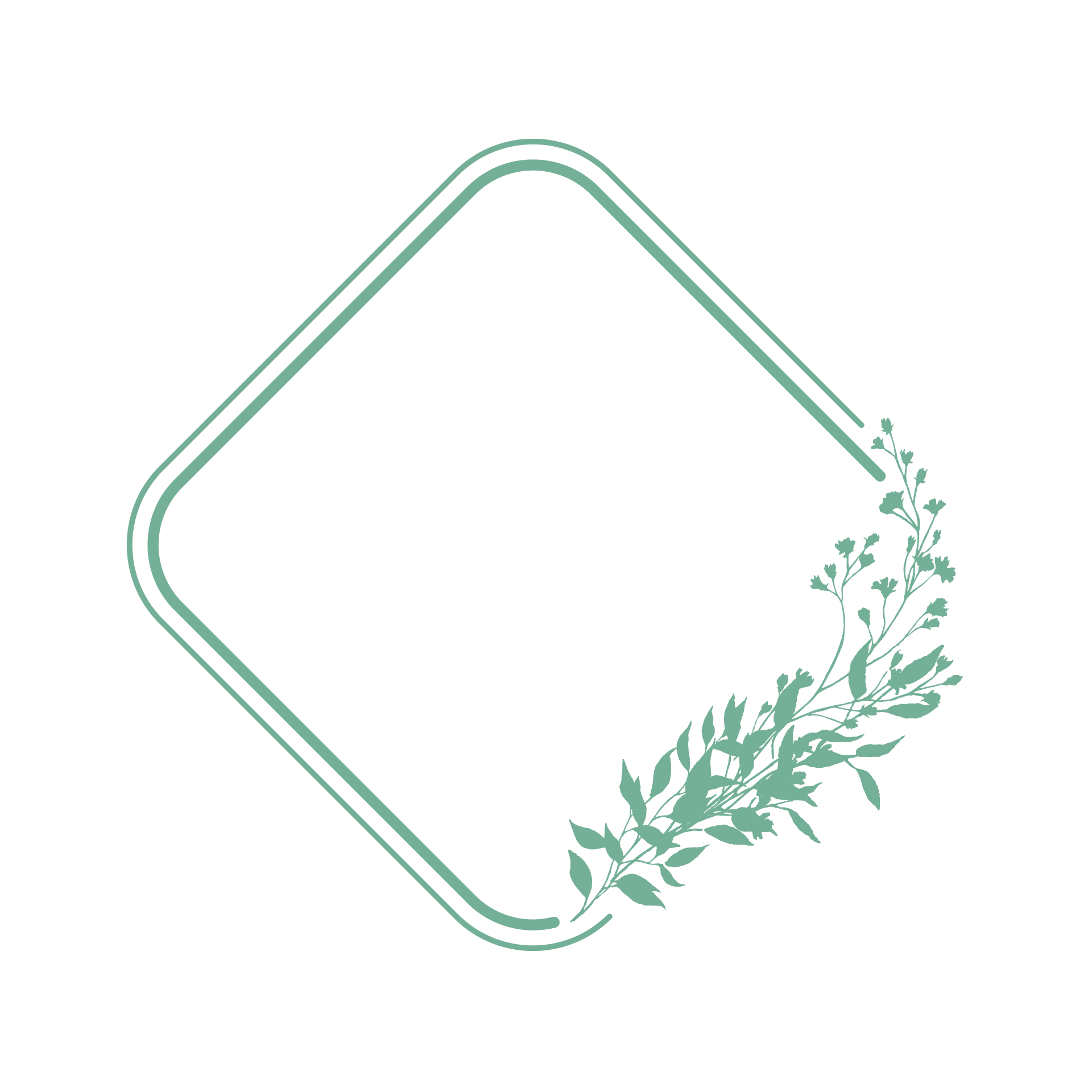 05
公平性
临床管理难度
弥补目录短板描述
白细胞减少症多发于肿瘤患者放化疗时期，康艾本身可作为抗肿瘤药物使用，即可满足基本临床用药需求，可减少升白制剂的使用，节省医保基金。本品2021年国谈降幅已高达60%多，目前日治疗费用远远低于同类产品，恢复说明书支付范围（白细胞减少症），产品临床价值更高，经济性优，患者自付更低，能带来更多医保基金结余。
符合“保基本”原则描述：
升白药物中，以重组人粒细胞刺激因子使用最为广泛，但对骨髓持续保护作用较差，放射治疗后白细胞再次下降的发生率较高，且价格昂贵，并且存在严重副作用。康艾注射液对病症期及预防期单独使用时，症状缓解更高效，副作用小。康艾是同类目录产品中说明书明确标注可用于升白治疗的药品，且康艾进入国谈前已经大幅度降价60%以上，疗效确切，经济性优异，更能保障参保人员的合理用药需求，满足参保人的承受能力。
限定医保支付范围影响了临床合理⽤药，易引发医患及医保基金结算纠纷，导致临床管理混乱，为满⾜临床需求，医师改用费用更高的产品作为替代治疗，增加了医保基金实际支出。申请⽀付范围恢复为说明书适应症，可以维护患者⽤药公平、改善医患关系、便于临床合理施治，将用药选择权、决策权真正还给临床医⽣，提升药品的可及性，更好满足患者需求，降低临床管理难度，减少医保基金支出。
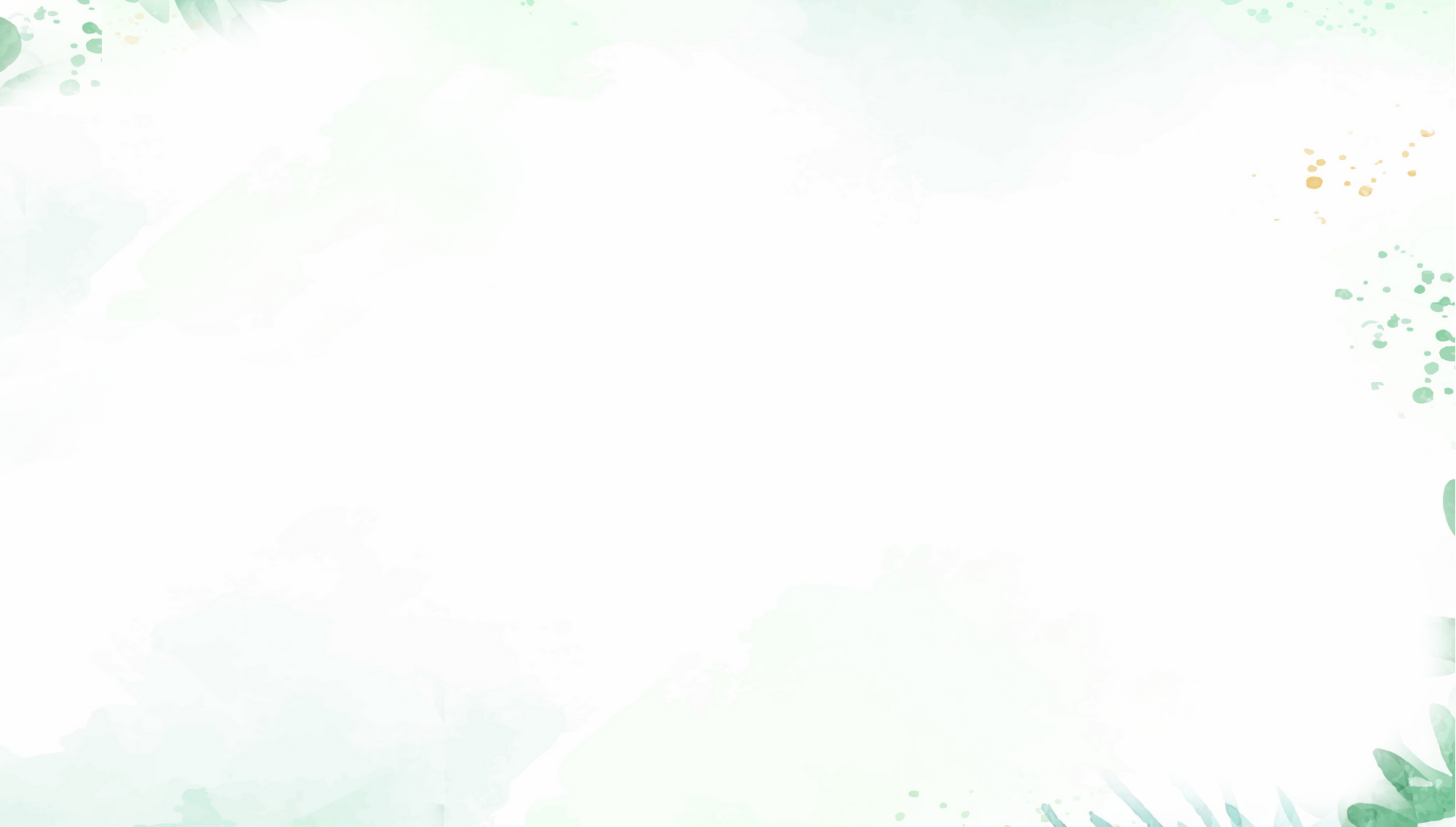 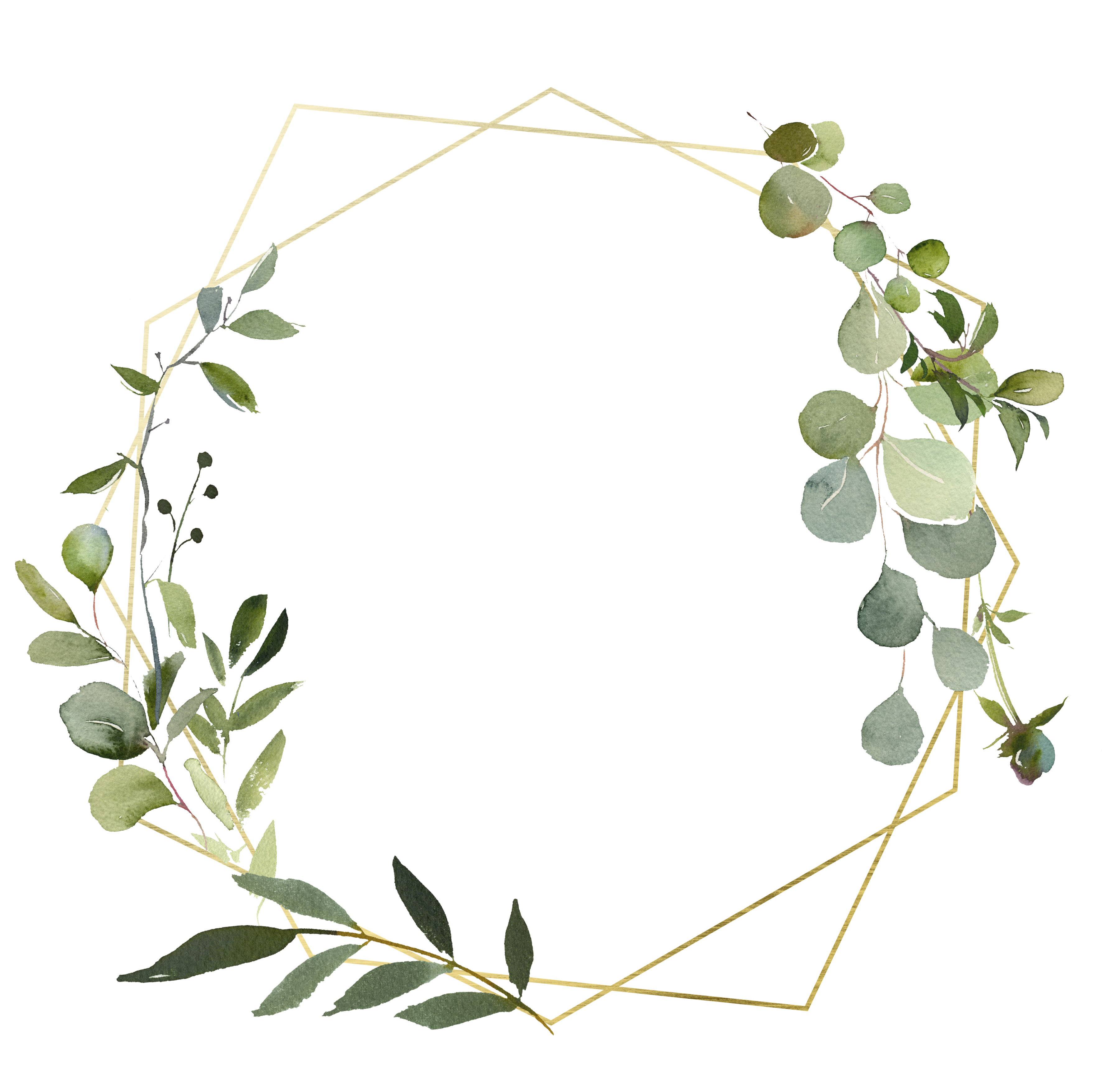 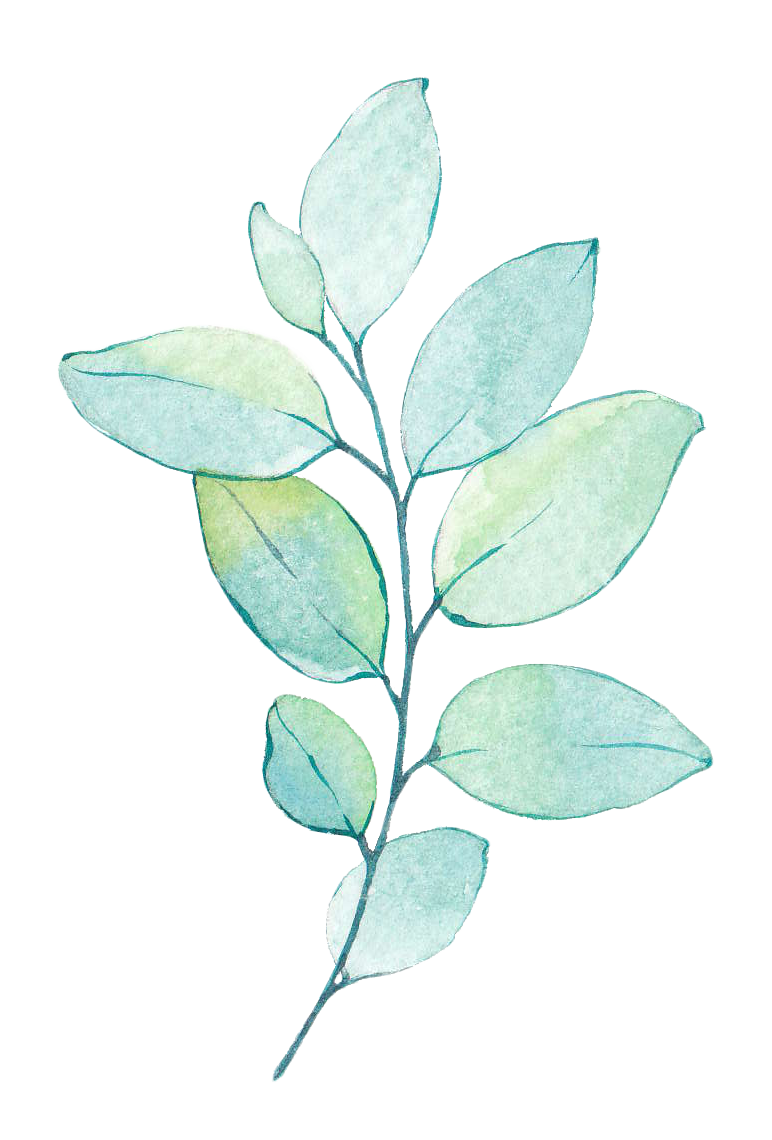 感谢审阅